OSRAM CONTINENTAL ROMANIA
location - Iasi
PRACHTECH 2021
OSRAM Continental GmbHTwo Strong Partners Combine Competencies
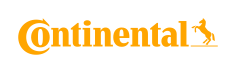 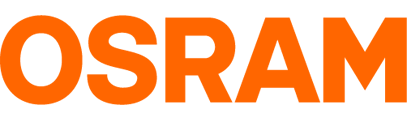 Portfolio / applications offered by the JV
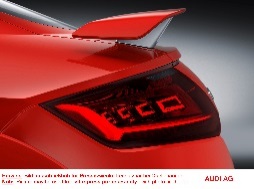 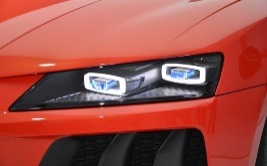 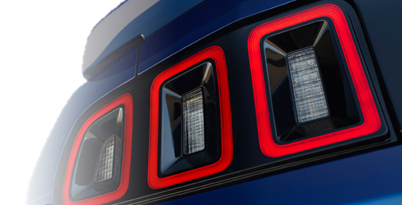 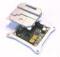 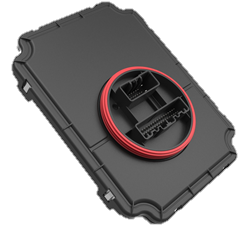 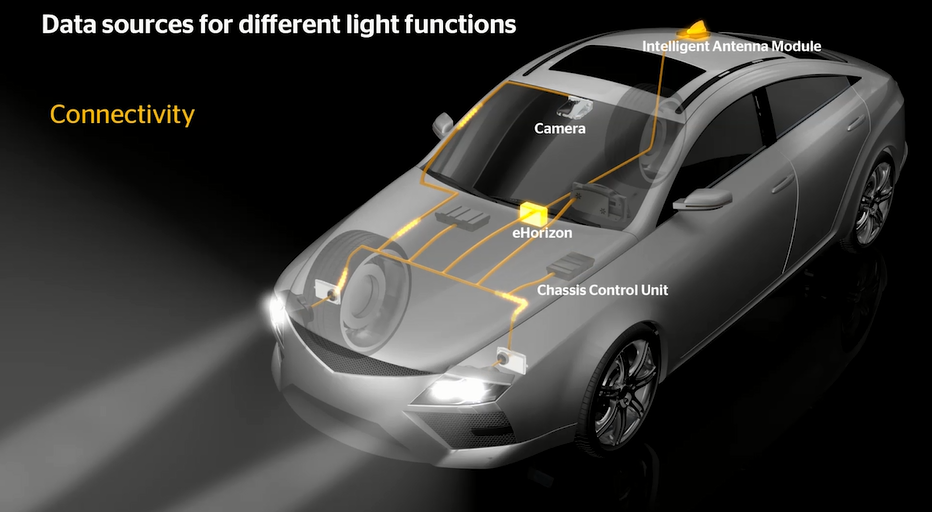 Audi AG
Audi AG
Laser solutions
LED solutions
OLED solutions
Low Power LCU
Front-Light Controller
Vehicle Architecture
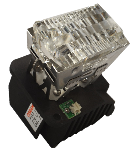 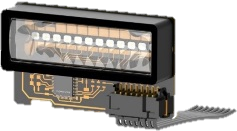 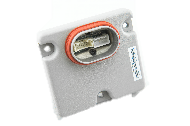 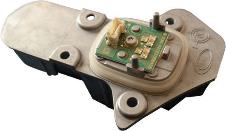 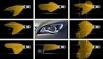 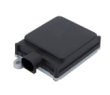 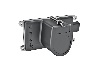 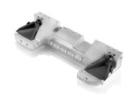 Algorithms for advanced Light functions
Matrix
LED driver
LED Engine
LED integrated Module
Partnership
Partnership
OSRAM Businesses
Continental Business Units
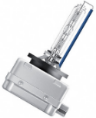 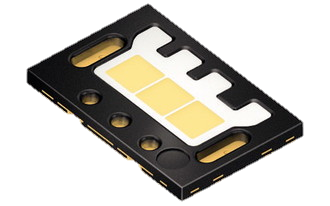 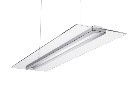 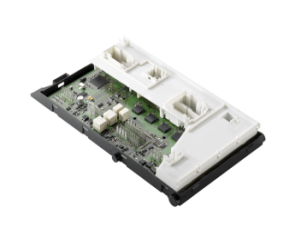 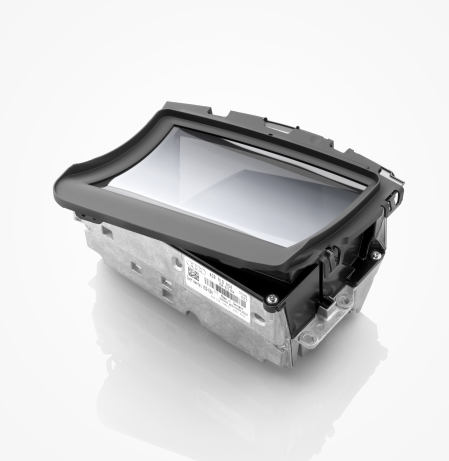 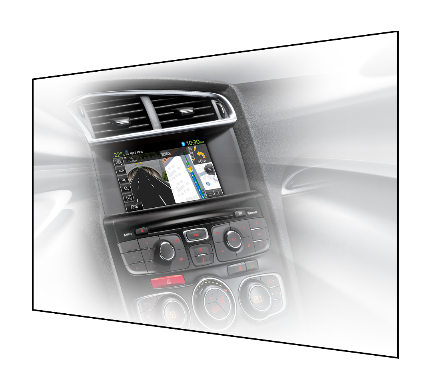 Camera, Radar, Lidar Systems
Multimedia & Cloud
Body Controller
Head-up Display
Lighting Solution & Systems
Specialty Lighting
Opto Semiconductor
[Speaker Notes: Components are not part of the Joint Venture, but the JV intends to offer solutions incl. OLED technology]
Osram continental covers the value chain from module to system
LED
Module
Electronics
System
Fixture
OSRAM Continental GmbH
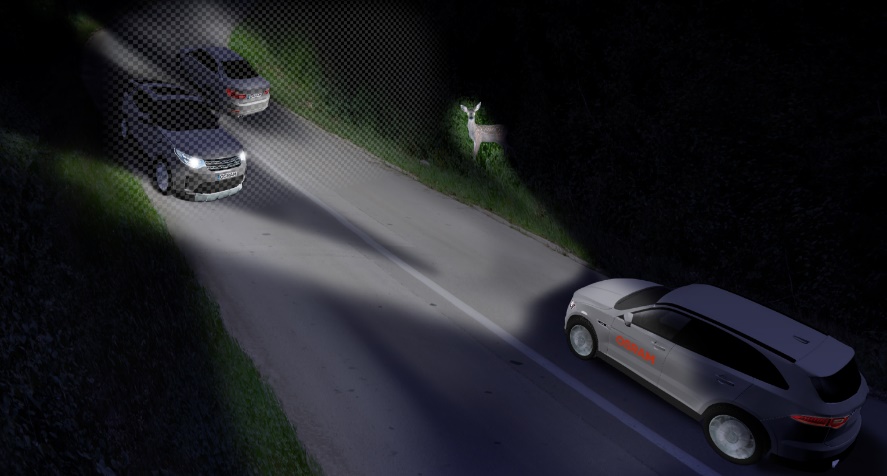 Perfect combination of lighting and electronics know-how to meet customer demands
Leverage complementing R&D capabilities 
Innovative lighting solutions which serve exactly their customer’s needs
Enable customer product offering and save their R&D resources
Parallel development of light, electronics, and software will fuel innovation and shorten time to market
Benefit from parents lighting and complete vehicle system know how
Global footprint and strong relation to major automotive customers
Intelligent Lighting FunctionsIntegrated, Adaptive, Intelligent
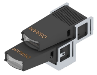 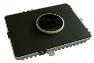 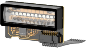 Light ...
... merged with electronics
and getting embedded ...
+
=
Light
Electronic
Intelligent Light
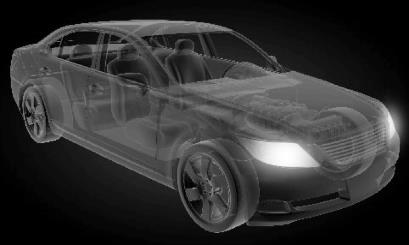 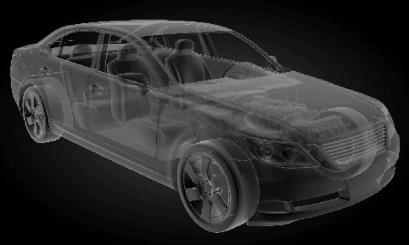 ... connected to board
electronics and systems ...
... is adaptive
...is becoming intelligent ...
No intelligent light without OSRAM Continental
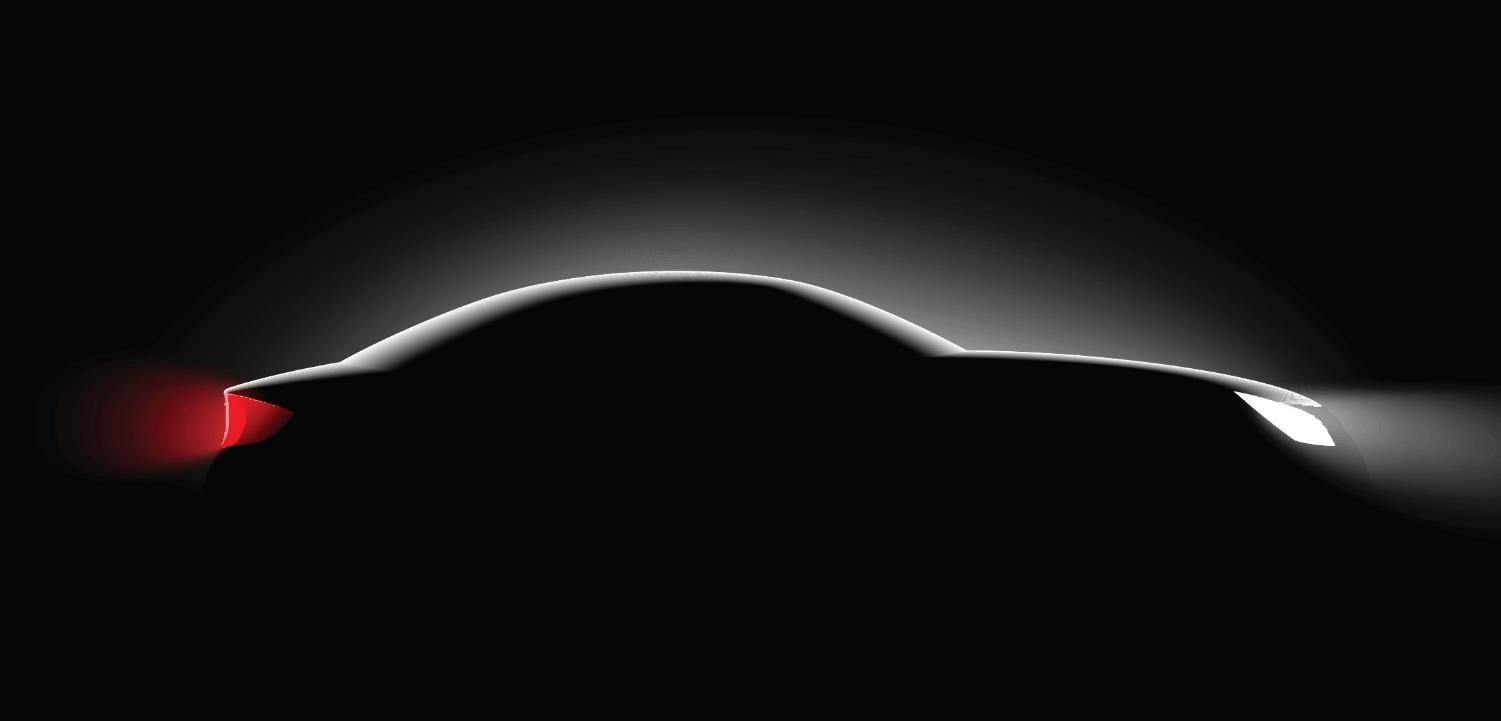 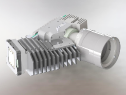 Info projection
Interior lighting
Ambient lighting
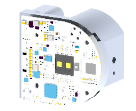 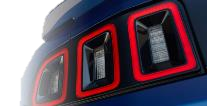 Rear light
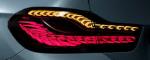 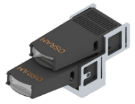 Lightfunction algorithms
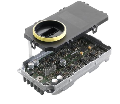 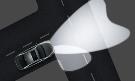 Light Control Units
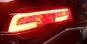 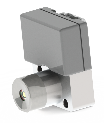 Front lighting(LED, laser, matrix)
Signal lighting
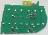 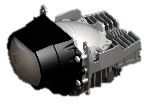 Daytime running light
OSRAM Continental GmbHWorldwide Presence at DAY 1
Munich
Garching Herbrechtingen 
Regensburg 
Germany
Vienna
Austria
Troy
Hillsboro
Hendersonville 
USA
Shanghai 
Kunshan 
China<
Toulouse 
France
Iasi
Romania
Guadalajara
Mexico
Treviso 
Italy
Bangalore 
India
HQ (global)
HQ (local)
R&D
Manufacturing
IasiRomania
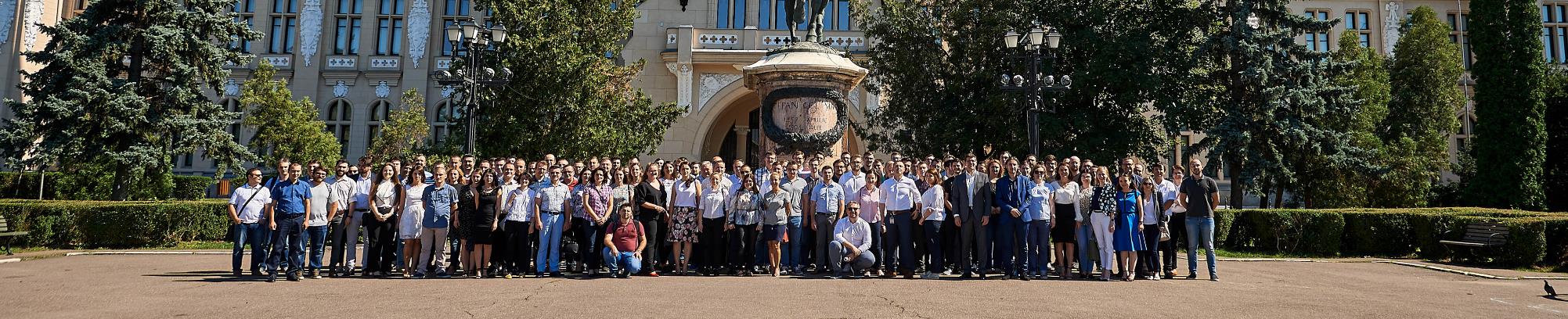 Osram Continental Romania
Address: Calea Chisinaului 26
Iasi office building
overview
3 FLOORS AVAILABLE FOR RD AND SUPPORT FUNCTIONS

EXTENSION PLANNED FOR GARAGE ON THE GROUND FLOOR

LABORATORIES FOR HARDWARE TESTING (BASIC FUNCTIONS) AND TESTBENCHES
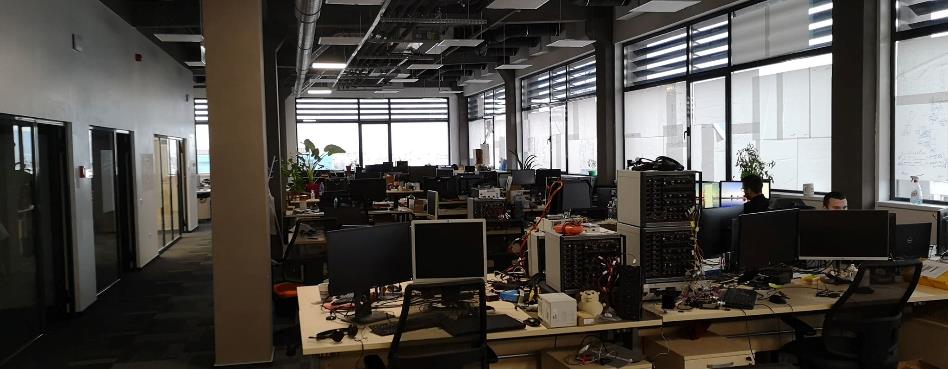 9
Competency Overview
Location Iasi
10
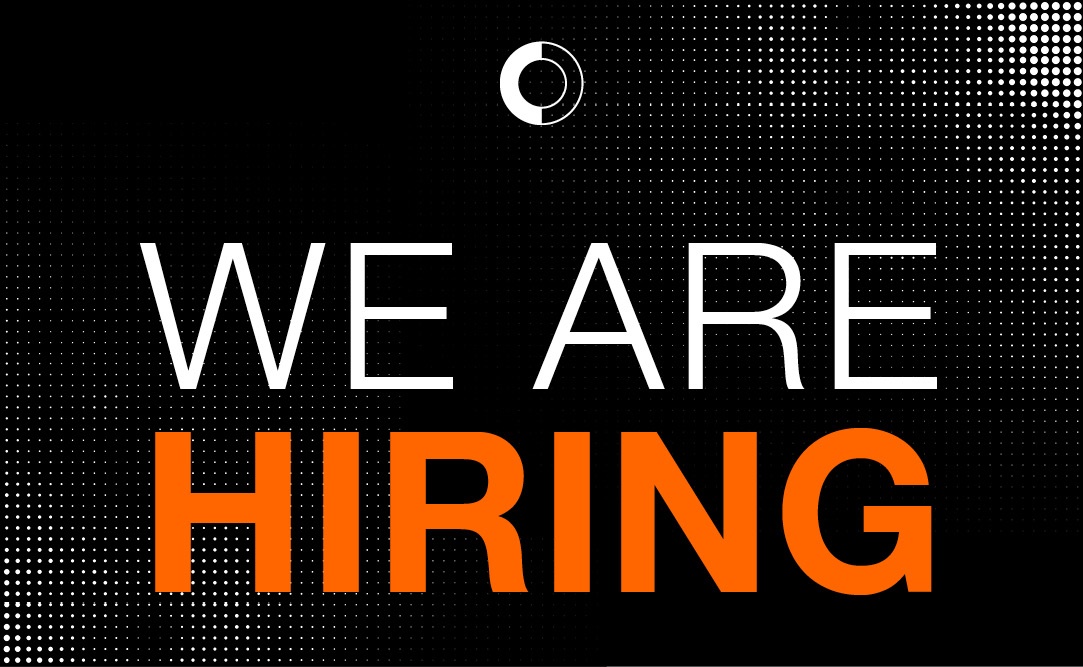 OSRAM CONTINENTAL Romania
Student opportunities
Internships for: 
	* Hardware Development 
	* Software Development 
	* Test Engineering
Diploma Project 
 * partnerships with university teachers
Apply at https://www.osram-continental.com/career
11
Thank you